The U.S. Cavalry
Washita Battlefield Traveling trunk Lesson
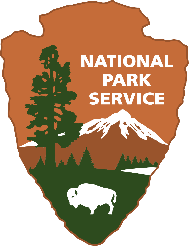 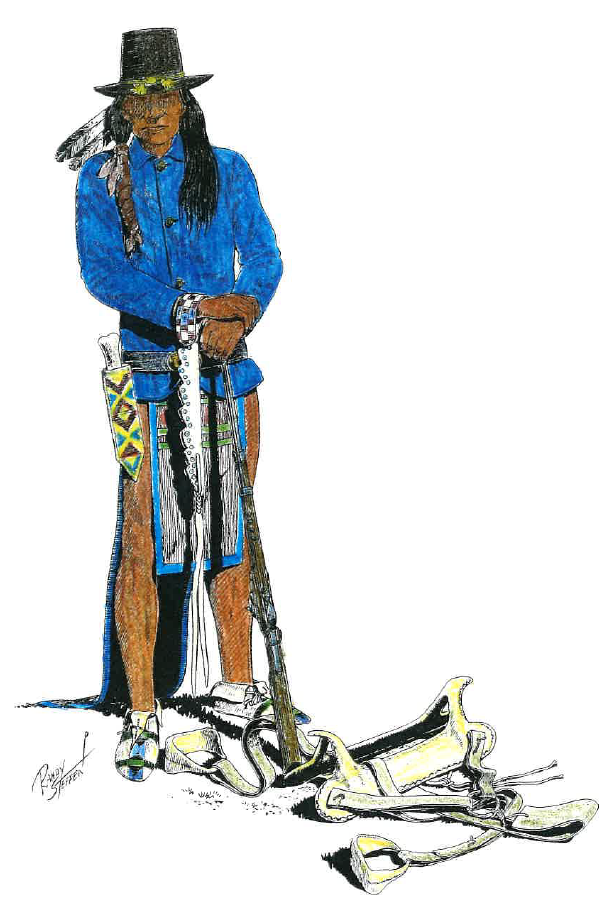 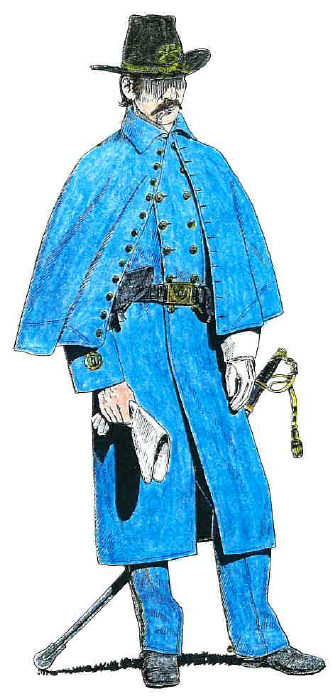 Cavalry Greatcoat
Sack Coat
Cavalry saber
Beaded knife sheath
McClellan saddle
Spencer Carbine Rifle
Bone & 
Rawhide saddle
[Speaker Notes: Dress coat is in traveling trunk.
Sack coat and Greatcoat would have been worn in the field. Dress coat would have been worn at the fort.]
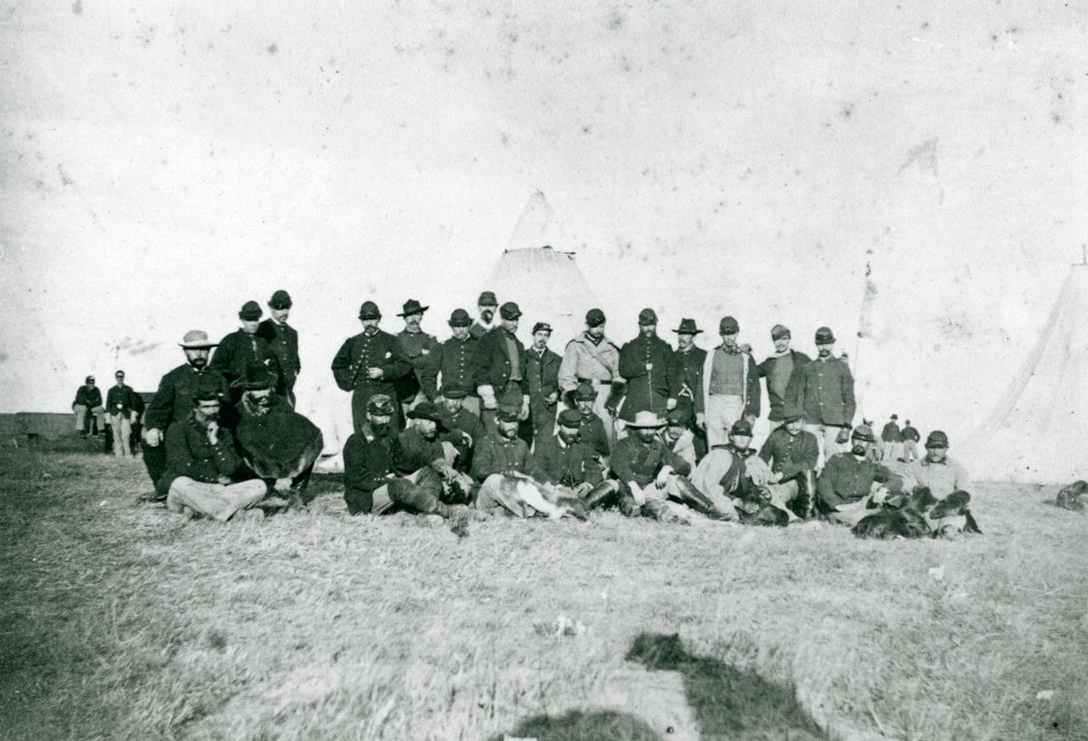 7th Cavalry Officers
Osage Indian Scouts
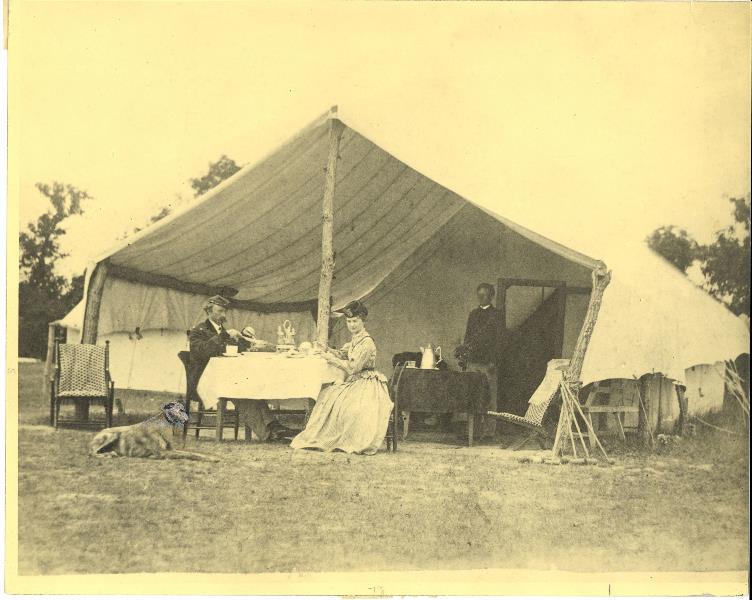 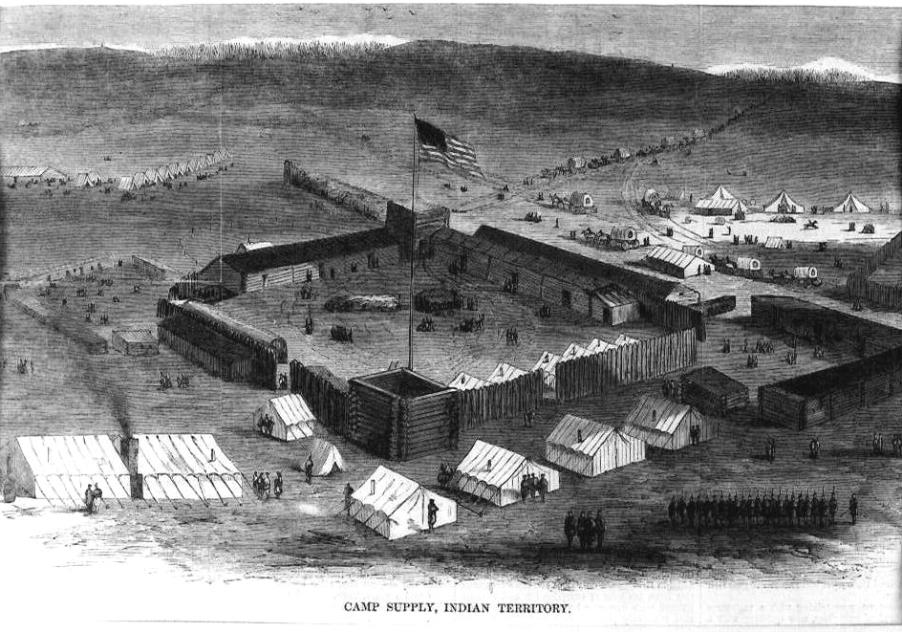 Camp Supply, Indian Territory
Fort Hays, Kansas
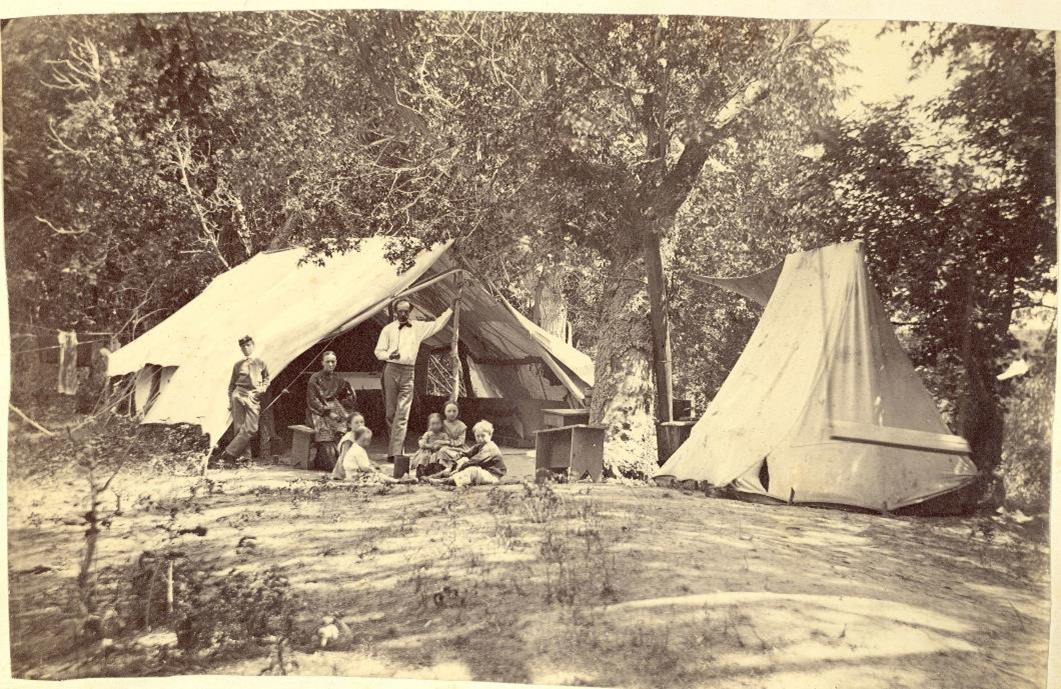 Fort Hays, Kansas
Stockade

Fort Hays, Kansas
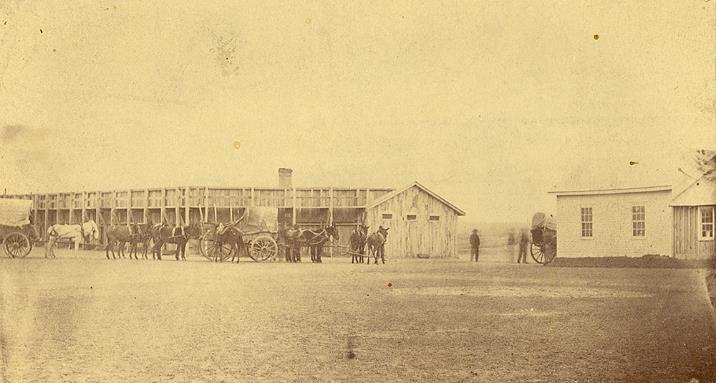 Officers’ Quarters & Parade GroundsFort Reno, Oklahoma
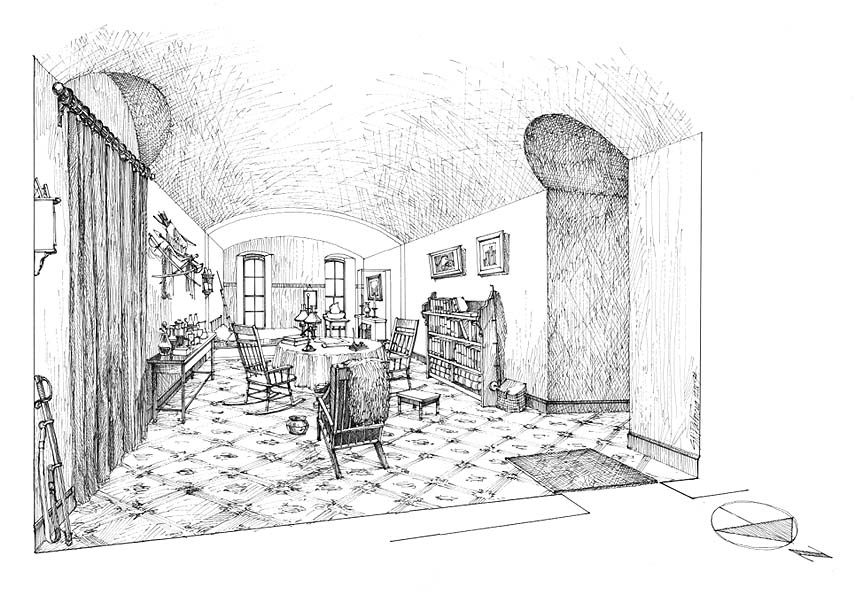 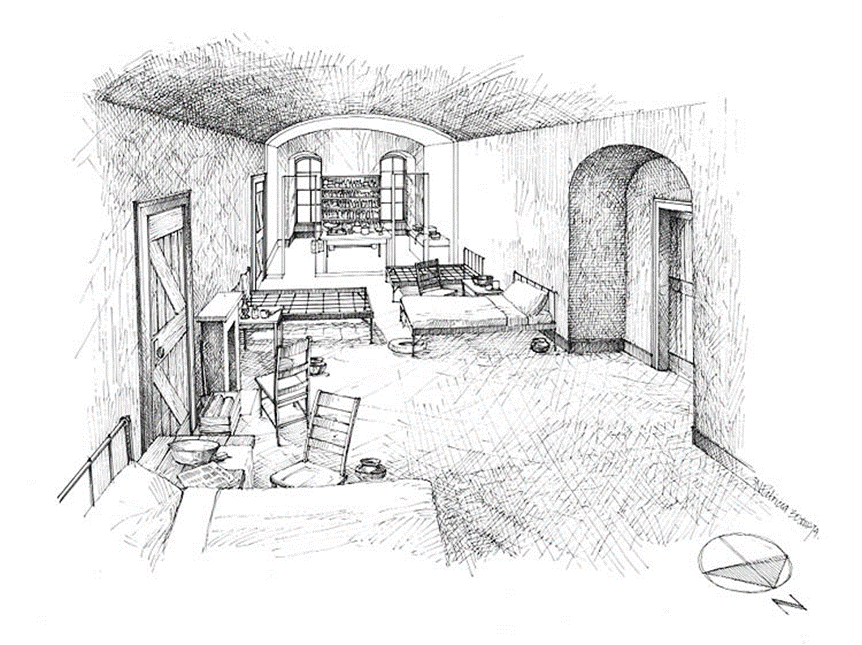 Officers’ Quarters
Hospital & Dispensary
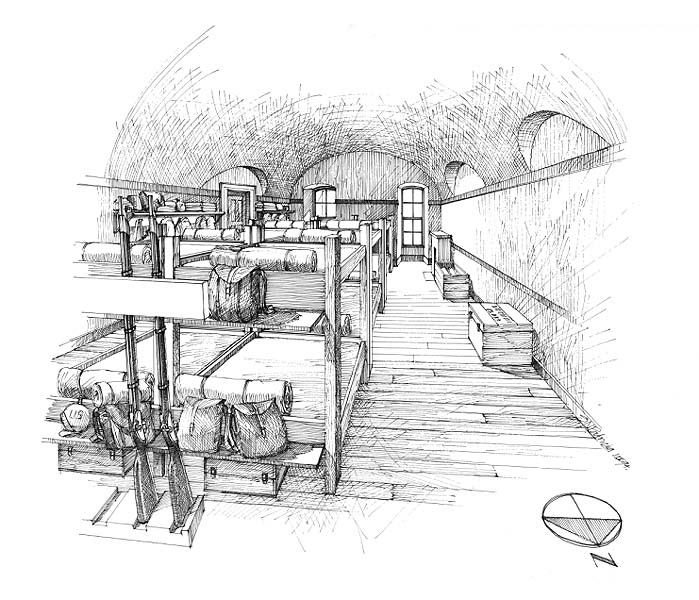 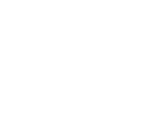 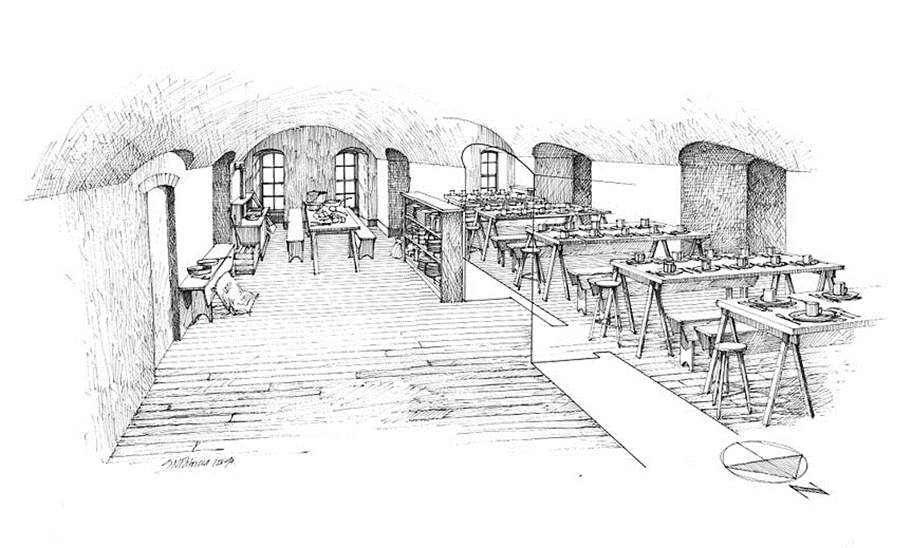 Mess Hall
Enlisted Quarters
Mapping Fort Hayes
Can you find?
How far is it?
A. Hospital- color it blue
B. Commanding Officer’s Quarters- color it yellow
C. Cavalry Stables- color it green
D. “Soapsuds Row” – color them orange
E. Company Barracks- color them red
How far did the Commanding Officer have to walk to get to:
A. The Stables?
B. The hospital?
C. The flagpole?
Key:
1 inch = 100 feet